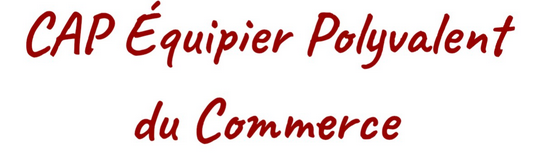 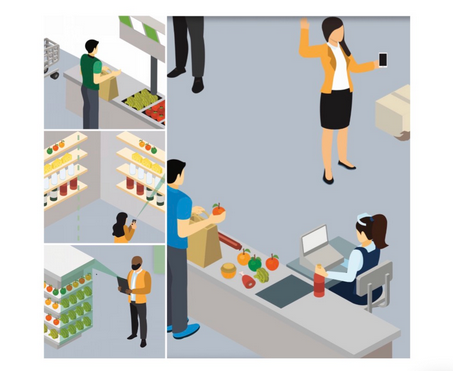 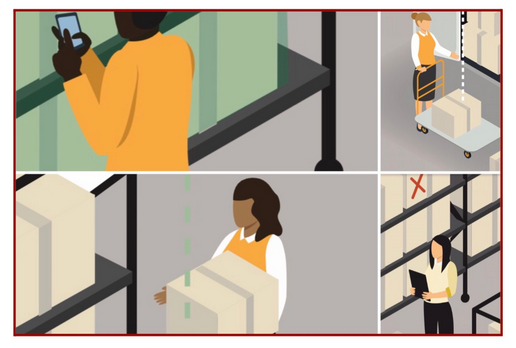 PLAN NATIONAL DE FORMATION - 20 au 23 janvier 2020
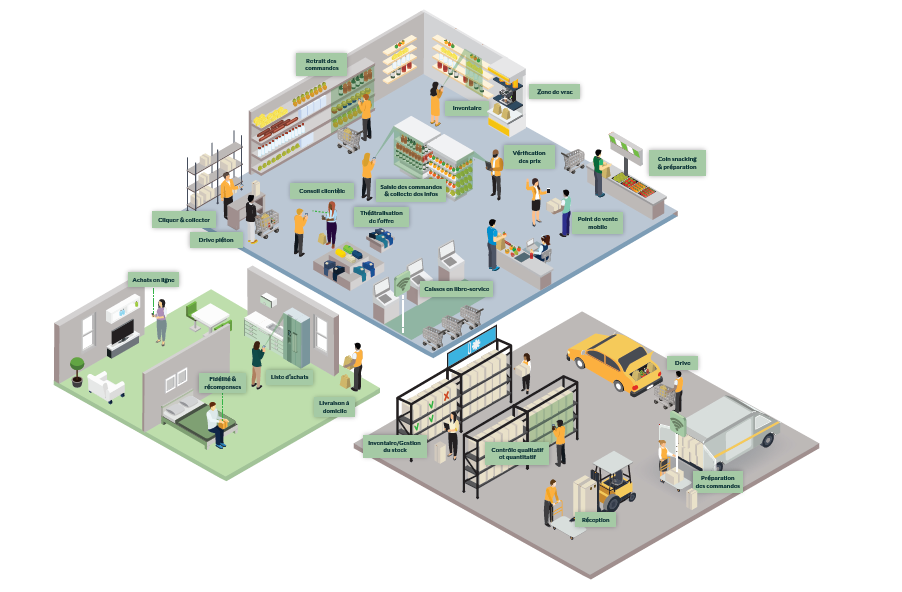 Référentiel des Activités Professionnelles
Référentiel de Compétences
Bloc de compétences 1 :
Recevoir et suivre les commandes
Domaine d’activité 1 : 
Réception et suivi des commandes
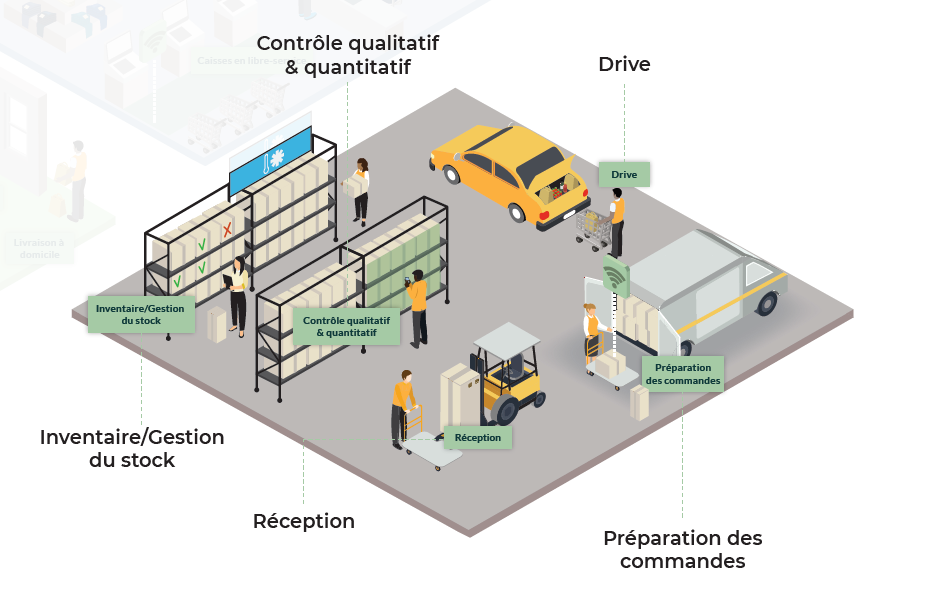 [Speaker Notes: Le contexte omnicanal a fortement transformé les modalités de traitement des commandes. Les commandes envisagées dans ce bloc concernent la passation de commandes auprès du fournisseur et la préparation de commandes passées par le client (click and collect, picking, ship from store…). 
Le degré de participation à la passation de la commande varie en fonction de l’entreprise d’accueil. Chez un artisan par exemple, l’élève pourra participer à la commande de consommables, alors que dans la grande distribution sa participation à la commande de produits sera plus limitée. De ce fait, le formateur devra tenir compte des compétences acquises en entreprise par les élèves pour proposer un parcours de formation personnalisé, notamment avec des logiciels de stocks.
Les activités devront être réalisées par les élèves en tenant compte de la règlementation sur les règles d’hygiène, de santé et de sécurité au travail en vigueur.]
Référentiel des Activités Professionnelles
Référentiel de Compétences
Savoirs associés
Compétences détaillées
Tâches
Limites de savoirs
Le circuit économique simplifié et ses agents
Les principaux agents économiques (ménages, entreprises, institutions financières et administratives) et leur rôle
L’entreprise
Les spécificités du rôle économique, social, sociétal de l’entreprise 
Le marché de l’entreprise : l’offre, la demande, l’environnement
L’organisation interne de l’entreprise

Les circuits de distribution et les canaux de vente 
Les circuits de distribution
Les canaux de vente
L’interaction des canaux de vente physiques et virtuels
Les différents modes de transport des marchandises

Le cadencier
 Les différentes formes de cadencier

Les niveaux de stocks
Les notions de stock, la cadence des ventes, la saisonnalité
La définition et les conséquences d’une rupture de stock
L’évaluation des quantités à commander
Participation à la passation des commandes fournisseurs
Participer à la passation des commandes fournisseurs 





Surveiller l’état des stocks
[Speaker Notes: Conduire l’élève à identifier les principaux agents économiques de son environnement personnel et/ou professionnel en étudiant les acteurs locaux
Amener l’élève à identifier le rôle de l’entreprise (environnement social et sociétal) à une échelle locale, nationale, voire internationale
Conduire l’élève à étudier un cas concret d’entreprise locale pour étudier l’offre et la demande et à se positionner au sein d’une équipe dans l’organigramme
Aider l’élève à faire un lien entre circuits de distribution et omnicanalité par l’étude de cas concrets d’entreprises et des habitudes de consommation des élèves 
Placer l’élève en situation d’identifier et d’expliquer les causes et les conséquences d’une rupture de stock ainsi que les éléments permettant de l’éviter
Co intervention mathématiques : Par exemple, lire et interpréter des données, représenter des tableaux et des graphiques, calculer
Solliciter les entreprises locales pouvant permettre de réaliser et d’identifier les différentes étapes d’un inventaire 
Mettre l’élève en situation professionnelle réelle ou simulée afin de lui permettre de se servir des différents supports de communication (téléphone, courriel, outils numériques) utilisés par les entreprises pour participer à la commande
Co-intervention français : Par exemple, dire et écrire le métier  
Ressources pédagogiques :
Logiciels de caisse et de gestion des stocks : P’titStock, Odoo, PrestaShop…
Documents d’entreprise
Modalités d’animation envisageables :
Témoignage de l’élève concernant ses propres commandes en ligne
Laboratoires de vente
Epiceries ou boutiques pédagogiques ouvertes à une clientèle
Rencontres/témoignages avec des professionnels,
Visites d’entreprises, visites d’entrepôts
Actions avec des organisations permettant à l’élève de le mettre en situation authentique de passation de commande et de de réception de marchandises.
Présentation par les élèves des procédures de passation de commandes fournisseurs au retour des PFMP
 
Pour aller plus loin : 
Une collaboration avec des professionnels qui contribue à favoriser l’intégration de l’élève dans son environnement professionnel – professionnels de santé, professionnels de conseil en image…]
Référentiel des Activités Professionnelles
Référentiel de Compétences
Savoirs associés
Compétences détaillées
Tâches
Limites de savoirs
Participer à la passation des commandes fournisseurs (suite)
 
Préparer les propositions de commandes
 
Utiliser le mode de transmission adapté
 
Transmettre la commande après validation
 
Assurer le suivi des commandes
L’inventaire
Les objectifs de l’inventaire
Les différents types d’inventaire 
Les procédures utilisées
La nature des informations à noter sur les documents

Les documents de gestion commerciale
 
Les documents relatifs à la commande  
Les informations nécessaires à la passation de commande  
Les étapes d’une commande

La communication professionnelle
Les formes de la communication
Les supports de communication
Participation à la passation des commandes fournisseurs
Réceptionner
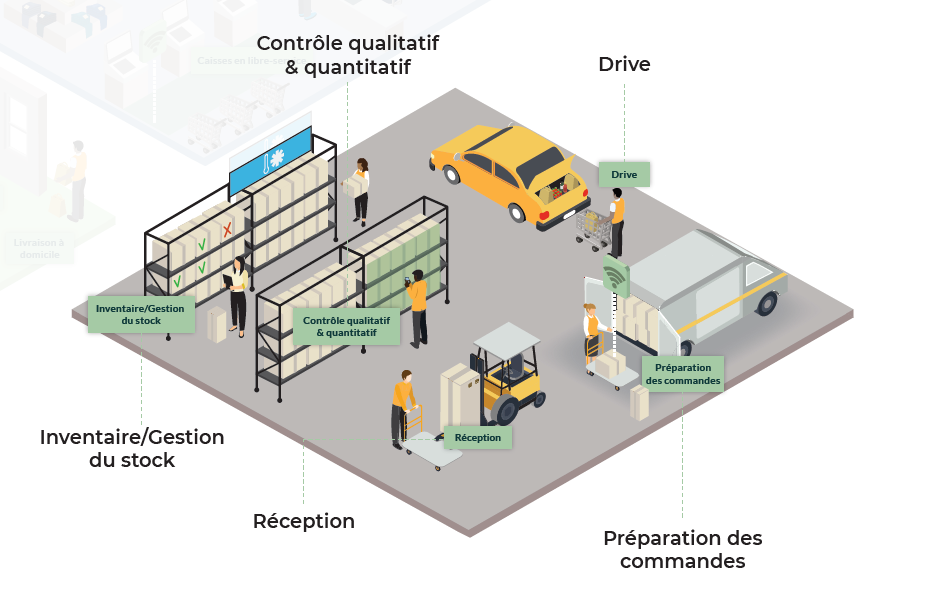 Référentiel des Activités Professionnelles
Référentiel de Compétences
Référentiel de compétences
Savoirs associés
Compétences détaillées
Tâches
Limites de savoirs
Réceptionner

Identifier les documents de livraison et de traçabilité

Contrôler la qualité et la quantité

Comparer le bon de commande et le bon de livraison

Relever les anomalies éventuelles et les transmettre au responsable

Classer les documents de réception et de traçabilité
Les documents relatifs à la livraison

Les informations nécessaires à la livraison
Les étapes de la réception

Les procédures de l’entreprise
Les règles d’organisation de la zone de réception
Les contrôles qualitatifs et quantitatifs
Les informations à transmettre en cas d’anomalies
Les procédures à réaliser en cas de livraison non conforme
L’enregistrement de la réception
Les outils dédiés aux procédures de réception

Les règles d’hygiène et de sécurité
Les principales règles d’hygiène et sécurité qui concourent à la qualité en matière de livraison / réception 
La chaîne du froid
La traçabilité
Les sanctions encourues par l’entreprise et le salarié en cas de non-respect des règles
La sécurité du personnel : tenue de travail, équipements de protection individuels, gestes et postures

Le règlement intérieur
Le rôle et le contenu du règlement intérieur
Réception des marchandises

Contrôle quantitatif et qualitatif des livraisons

Comparaison du bon de commande et du bon de livraison

Relevé et transmission des anomalies constatées
[Speaker Notes: Permettre à l’élève de connaître les principales règles d’hygiène et de respect de la chaîne du froid et de comprendre les enjeux qui y sont liés
 
Amener l’élève à effectuer des relevés de températures à l’entrée des marchandises de produits frais et surgelés
 
Il est recommandé que l’enseignant soit formé au respect des gestes et postures, à l’utilisation des outils de manutention et Equipements de Protection Individuels en partenariat avec le dispositif Enseignement Santé et Sécurité au Travail (CARSAT, INRS)
 
Co-intervention mathématiques : Par exemple, évaluer des ordres de grandeur pour choisir des appareils adaptés 
 
 
Ressources pédagogiques : 
CARSAT (sollicitation d’un accompagnement de la part du référent CARSAT académique)
INRS
 
Sites : 
http://www.inrs.fr
Tutoprev INRS, tutoriels, vidéo, articles,
Tutoprev pédagogie
Affiches, plaquettes, 
Images de plateaux techniques : Chasses aux risques
Films Napo (personnage sécurité) 
Bossons futé.com
Revues : Travail et sécurité
Plans collectés en entreprise
Espaces pédagogiques professionnels ouverts ou non à la clientèle
Visite d’un drive, d’entrepôts
 
 
Modalités d’animation envisageables :
Espaces pédagogiques professionnels ouverts ou non à une clientèle
Visite de réserves de magasins, d’entrepôts permettant d’identifier l’organisation des différents espaces, du mobilier et du matériel de stockage
Mise en situation pour sensibiliser aux risques professionnels liés à l’activité physique et au respect des règles de sécurité
Intervention d’un professionnel des services d’hygiène pour présenter la constitution d’un Plan de Maîtrise Sanitaire (PMS)
Présentation par les élèves des procédures de réception de marchandises au retour des PFMP
 
 
Pour aller plus loin : 
Réalisation par les élèves d’un PMS élaboré pour un espace pédagogique professionnel proposant des produits alimentaires frais
 
Réalisation par les élèves de tutoriels, de guides des « bonnes pratiques d’hygiène » en utilisant la vidéo, le son, la réalité augmentée…
Création de supports incluant des QR-Code sonores (Exemple : Mirage Make…)
 
Co-intervention français : Par exemple, écrire pour soi, pour organiser sa pensée, pour mémoriser 
 
 
 
Compétences du XXIème siècle :
Aider l’élève à construire son identité de citoyen-salarié (numérique, développement durable, éthique…) et le sensibiliser au travail en équipe 
Co-intervention français : Par exemple, se dire, s’affirmer, s’émanciper 
 
Transversalité avec la PSE : Par exemple, l’individu dans son milieu professionnel, impliqué dans la prévention des risques
 
Faire découvrir à l’élève les équipements et mobiliers de stockage lors d’une visite de réserve de magasin ou d’entrepôt, ou sur vidéo
 
 
Conduire l’élève à choisir et utiliser le matériel approprié à son activité en mettant à sa disposition différents types d’outils tels que cutters, chariots, tables élévatrices, diables… 
 
Aider l’élève à intégrer les enjeux du développement durable et du tri des déchets dans le cadre de ses activités professionnelles]
Les étapes de la réception
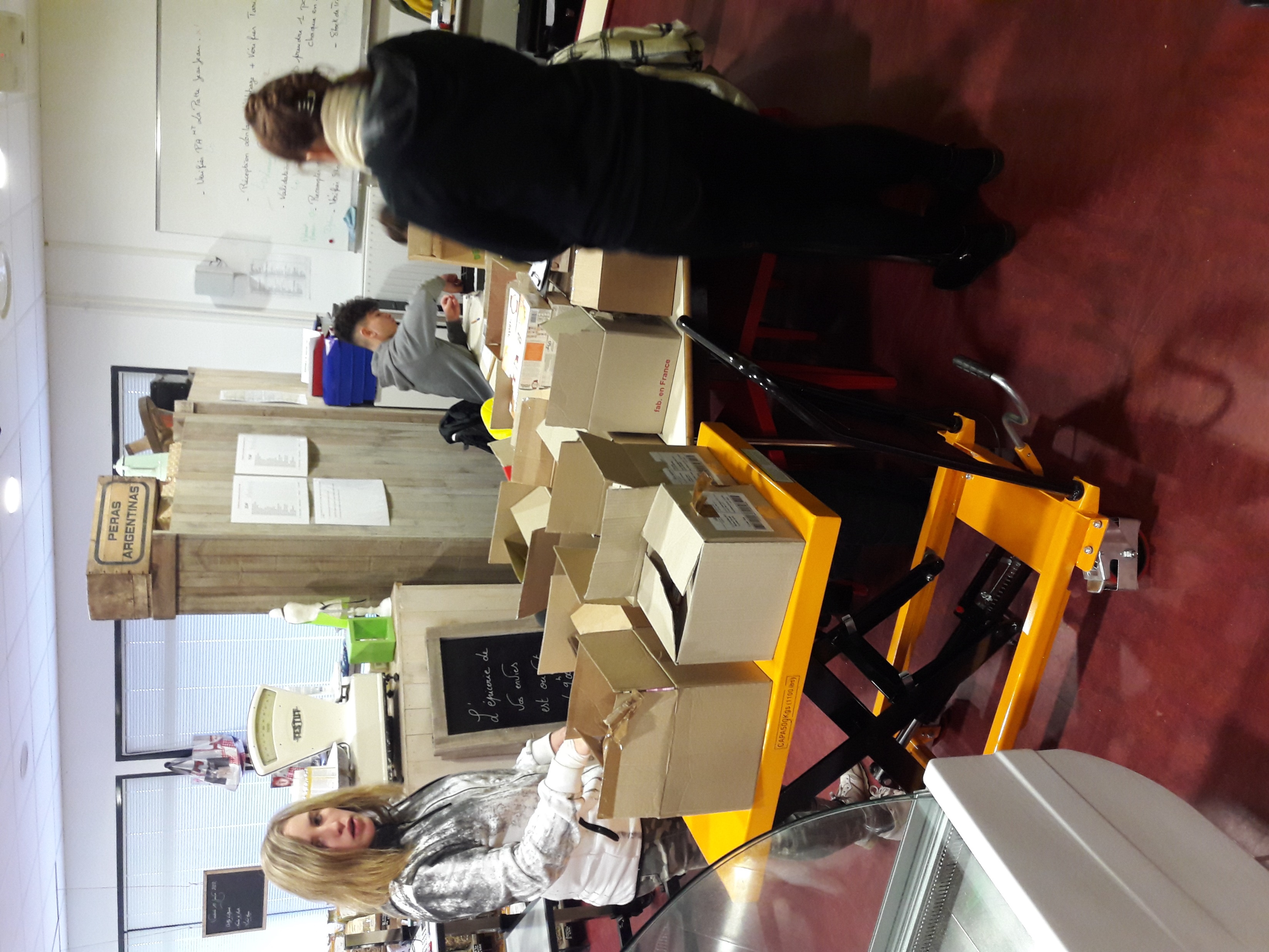 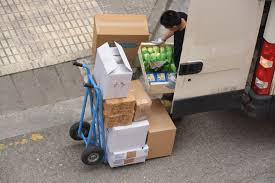 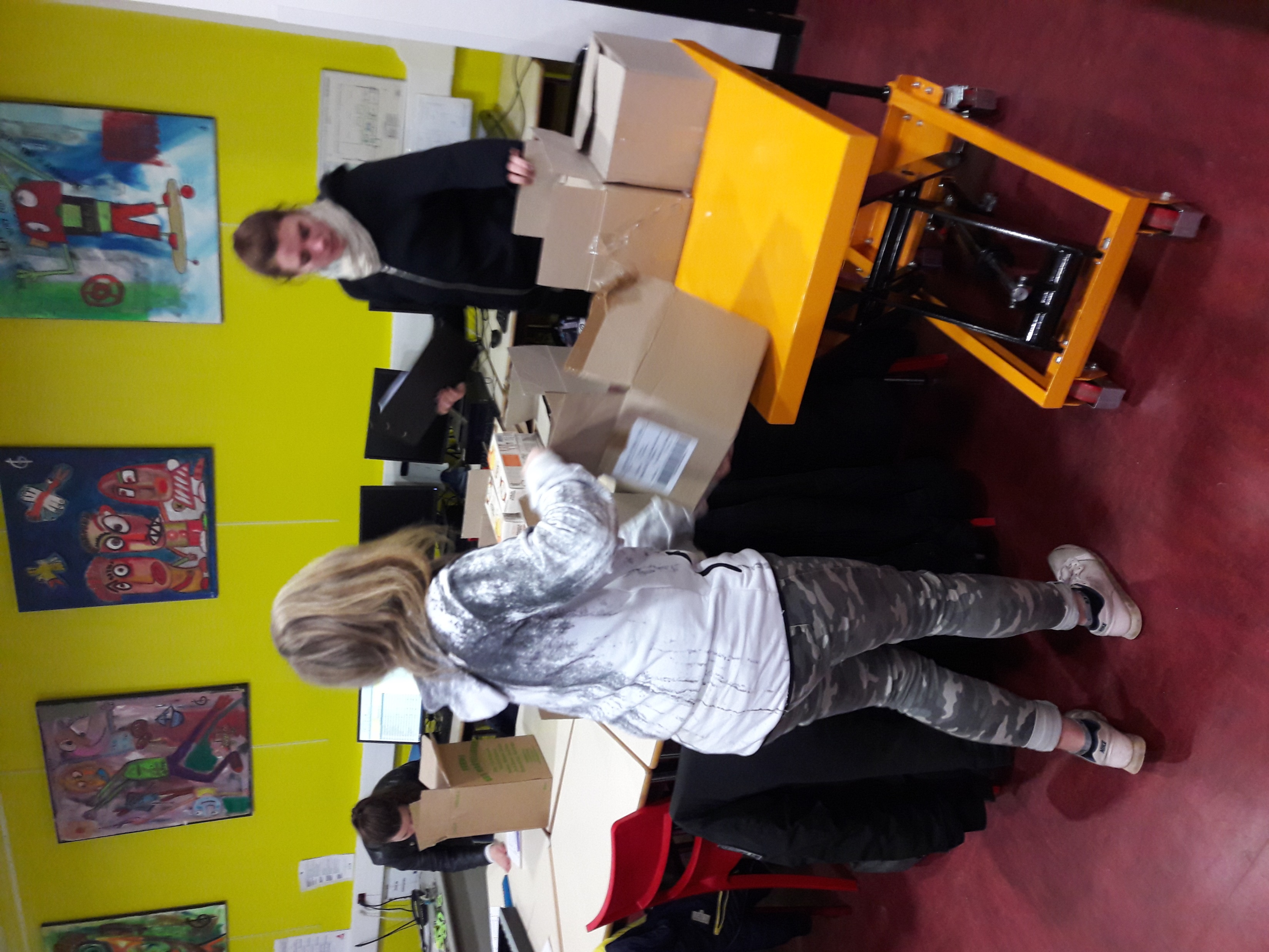 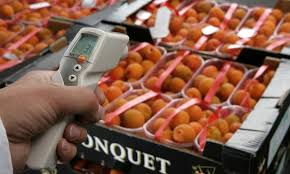 Les documents relatifs à la réception
Contrôles 
Règles d’hygiène et de sécurité
Matériel de manutention
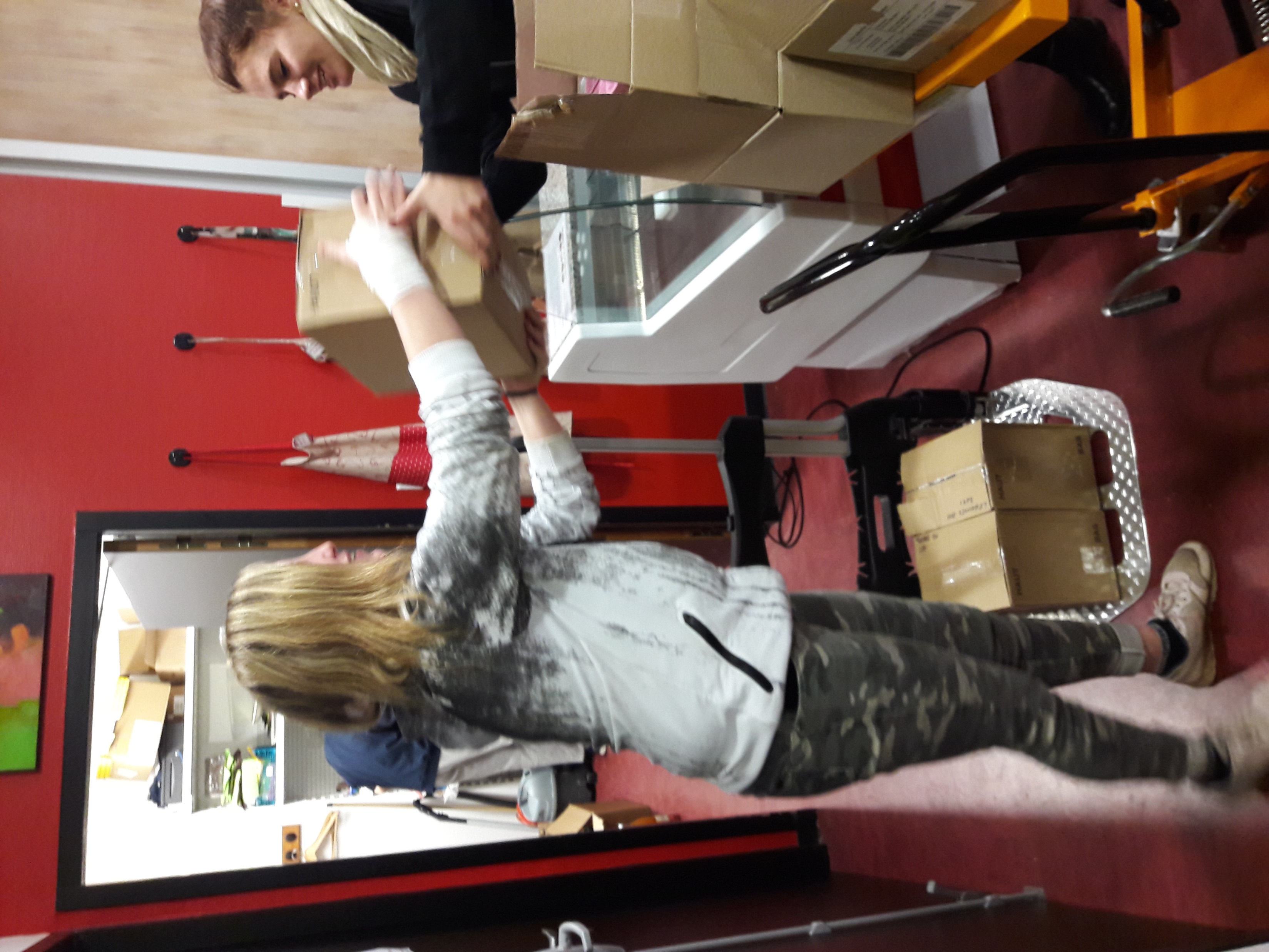 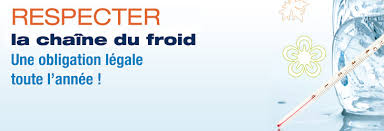 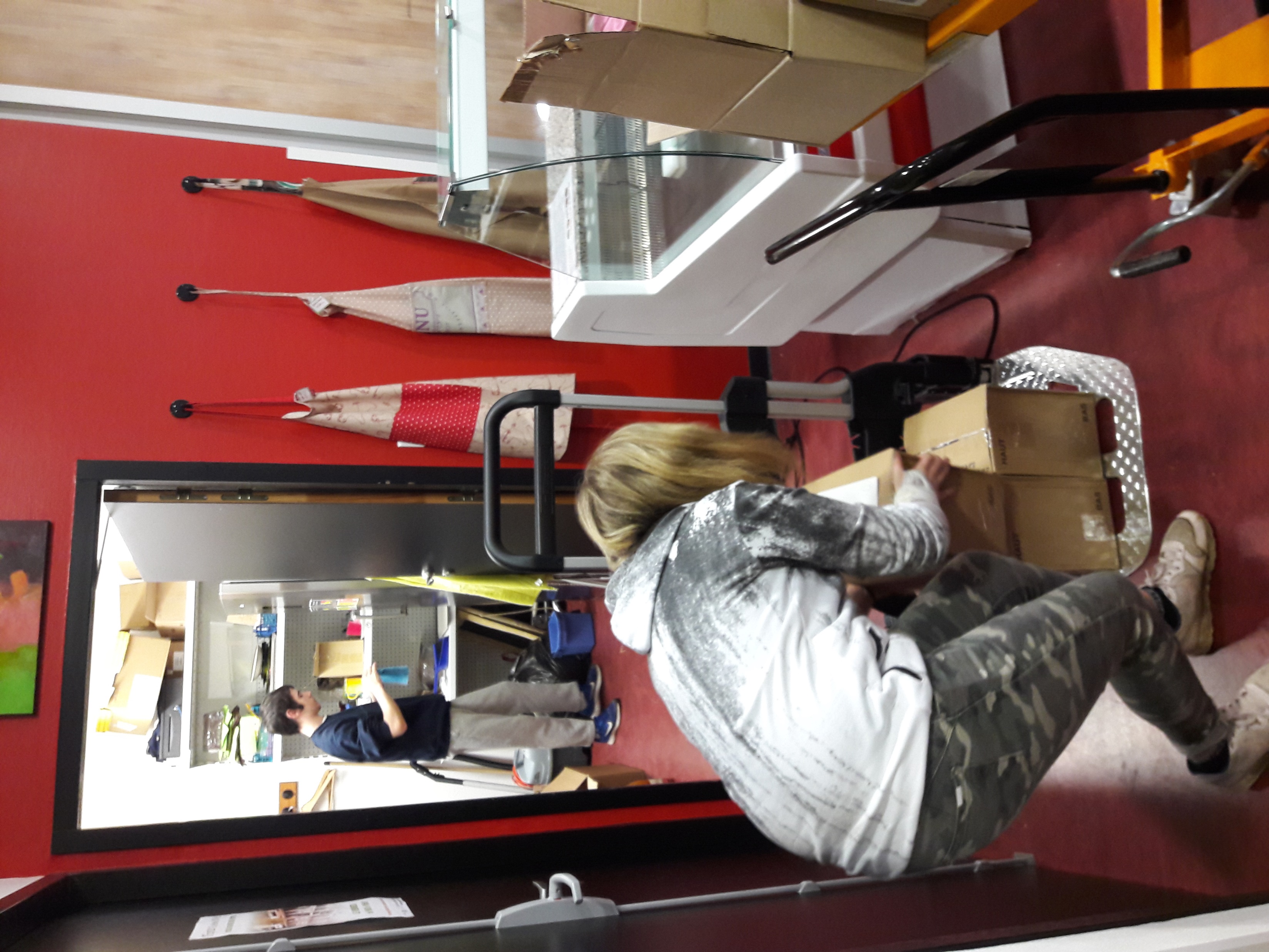 Chaîne du froid et traçabilité
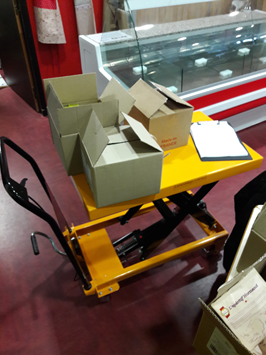 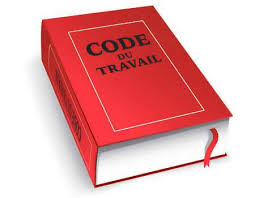 Gestes et postures
EPI
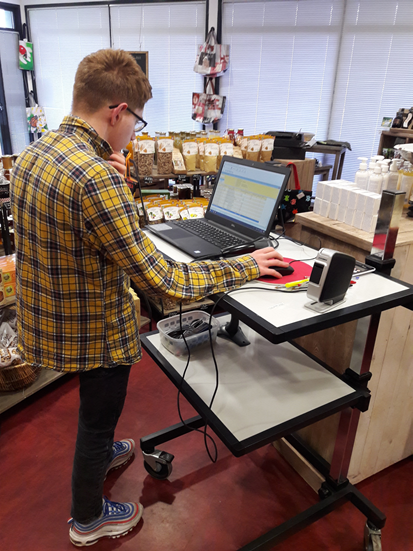 Bon de commande
Bon de Livraison
Facture
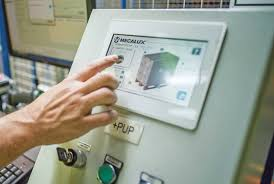 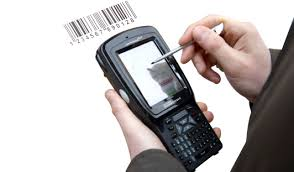 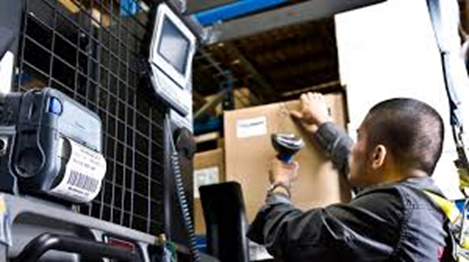 L’enregistrement de la réception
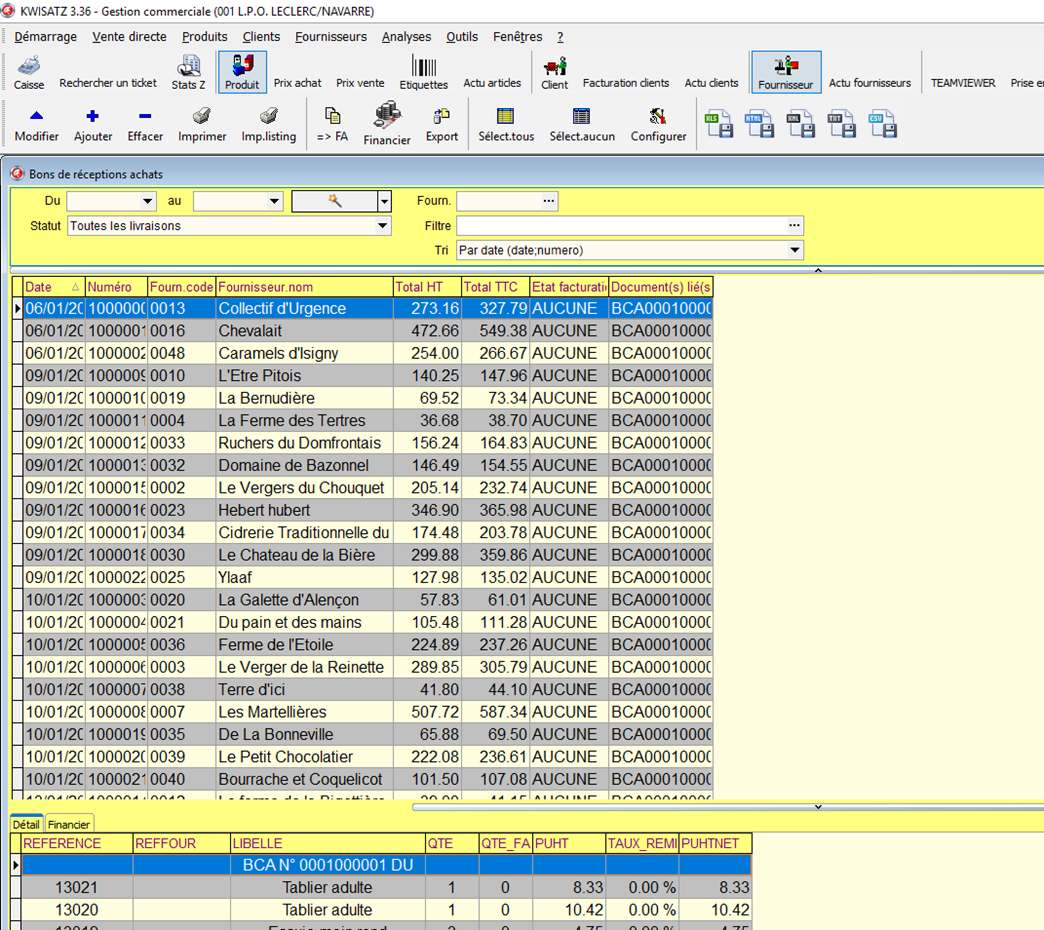 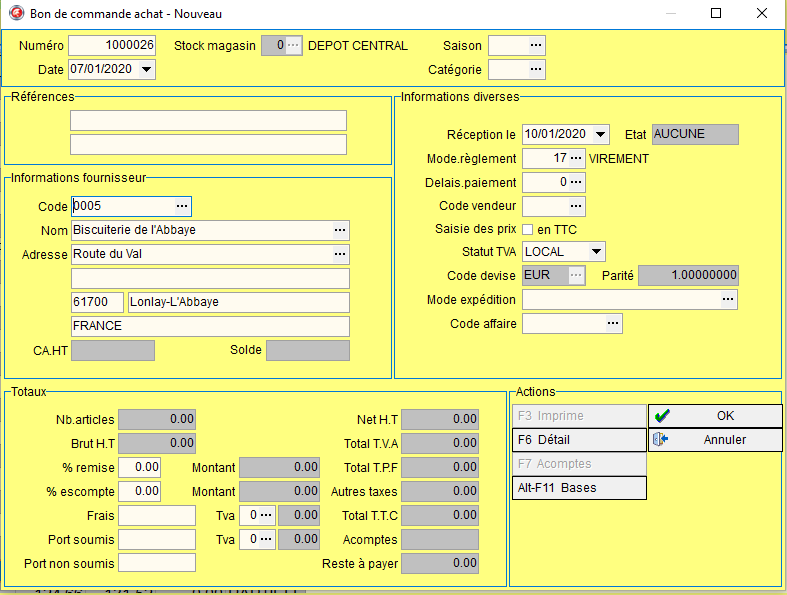 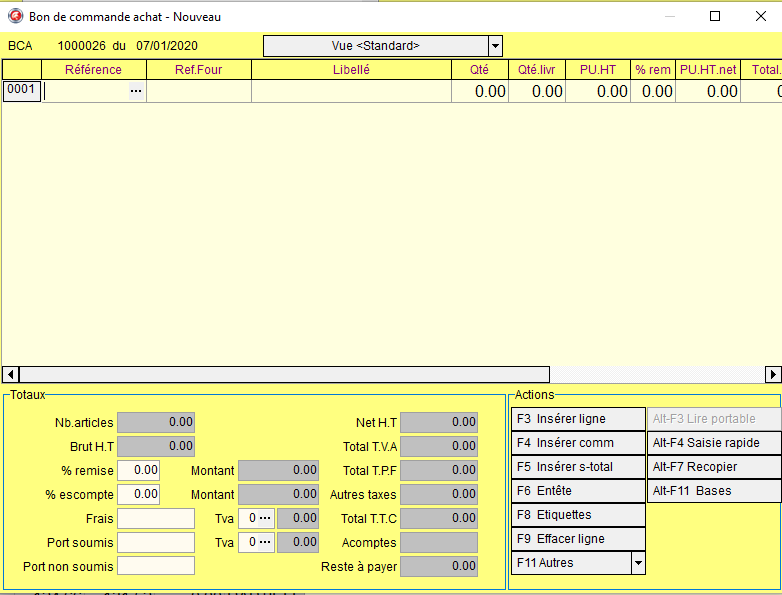 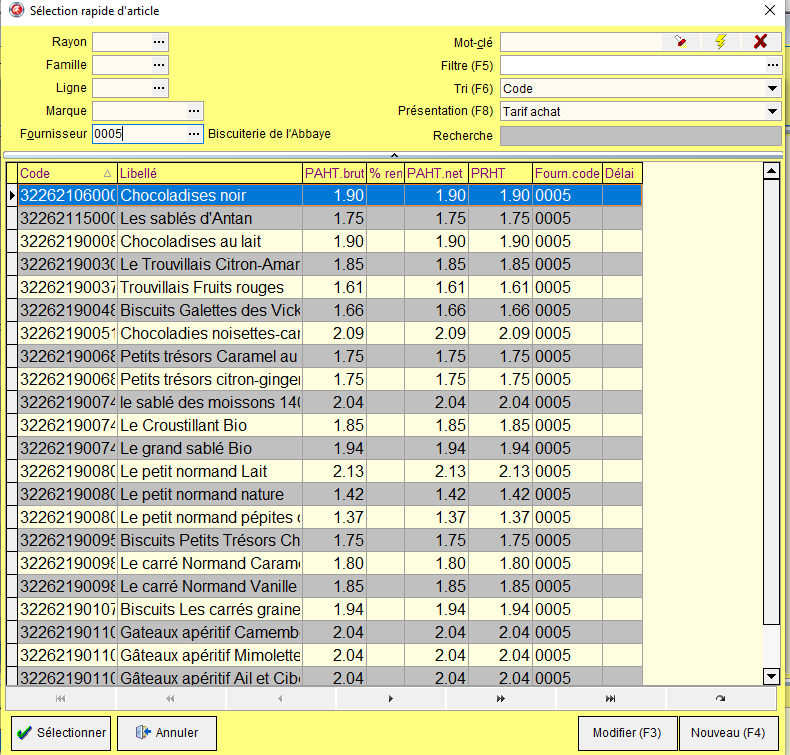 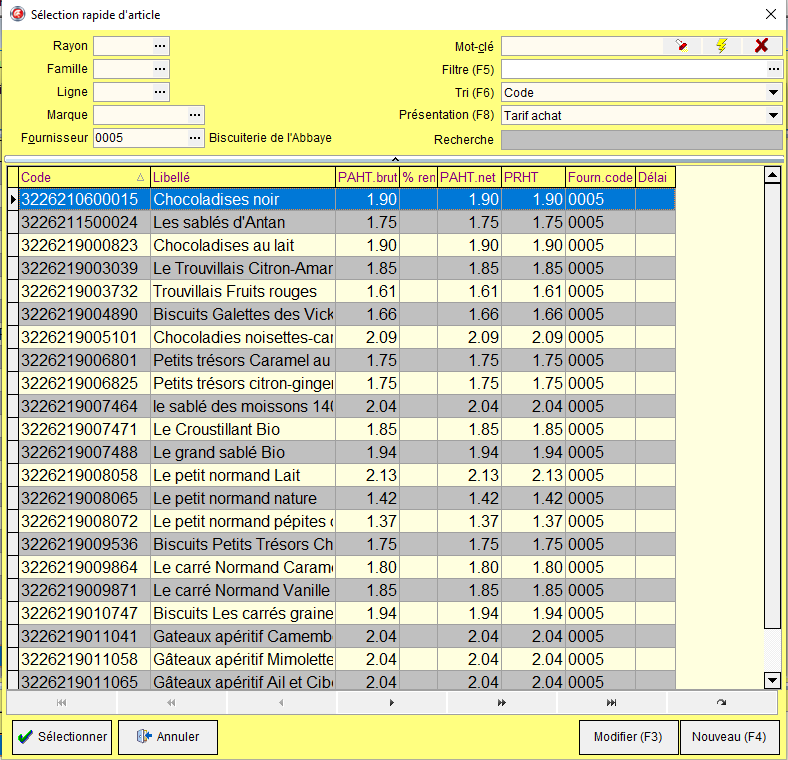 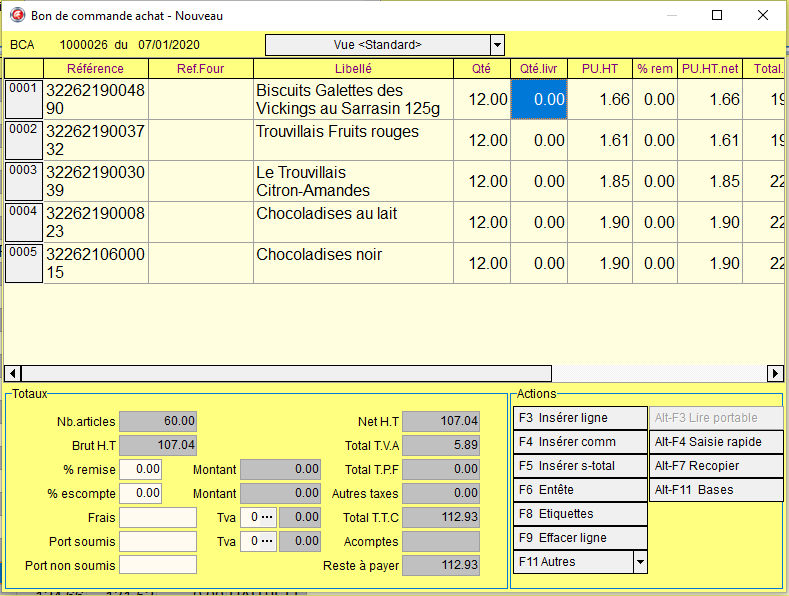 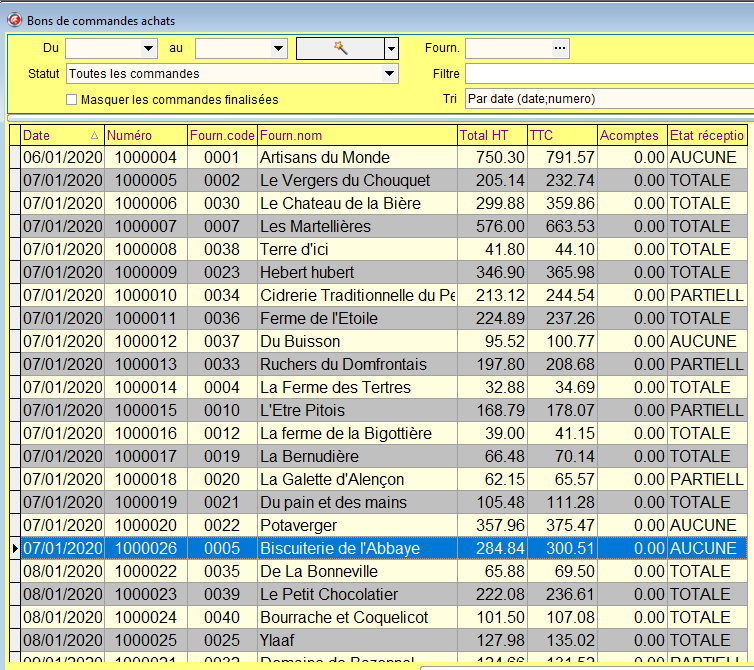 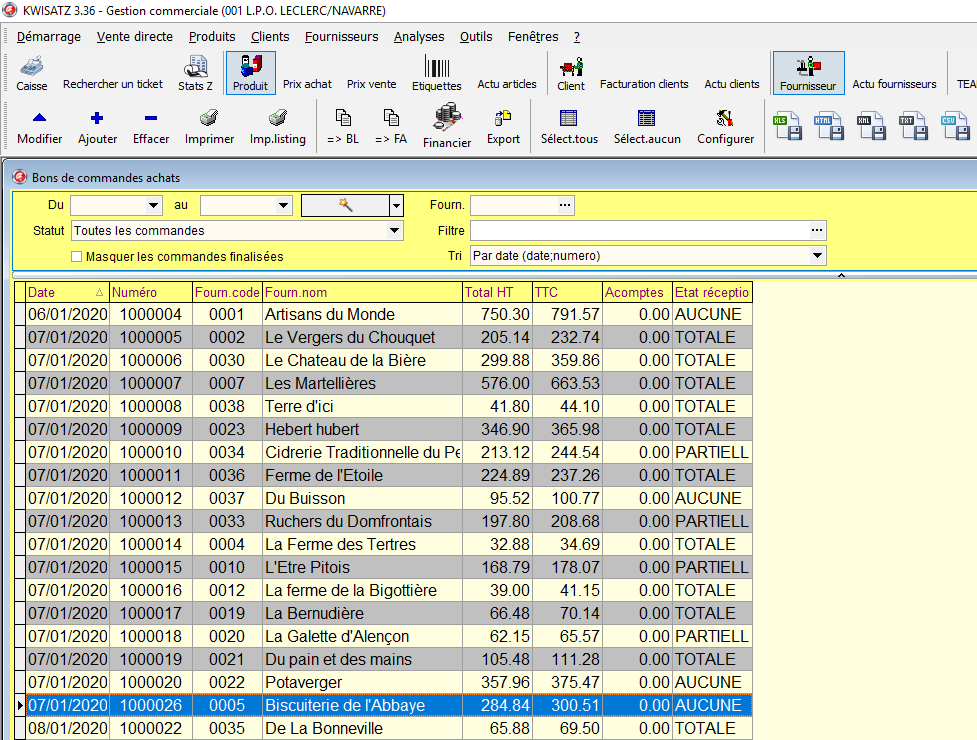 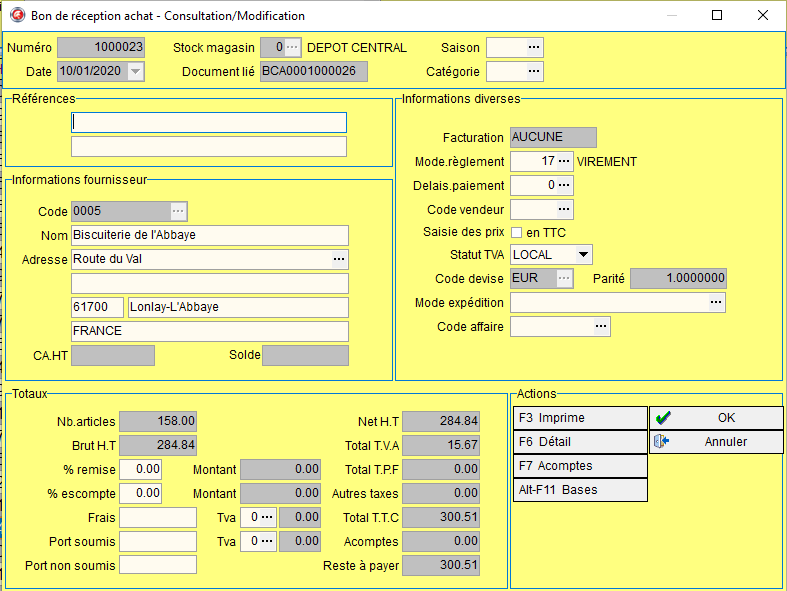 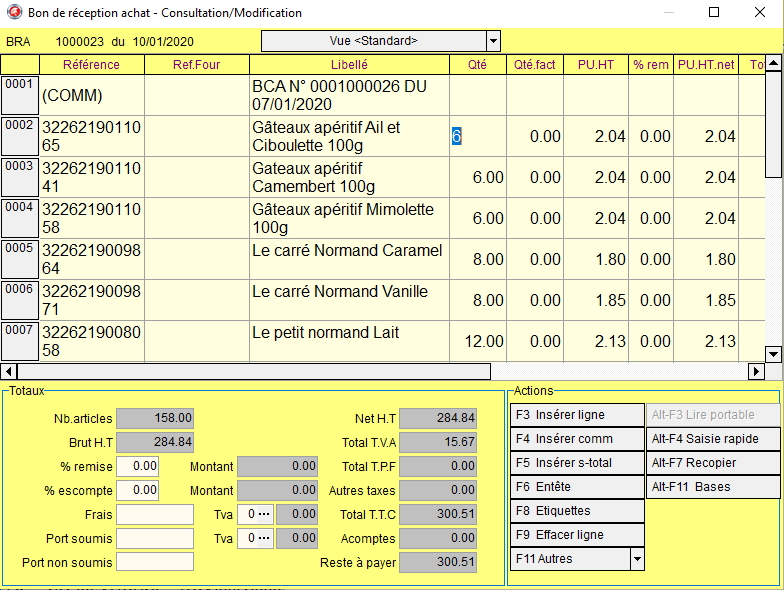 Stocker
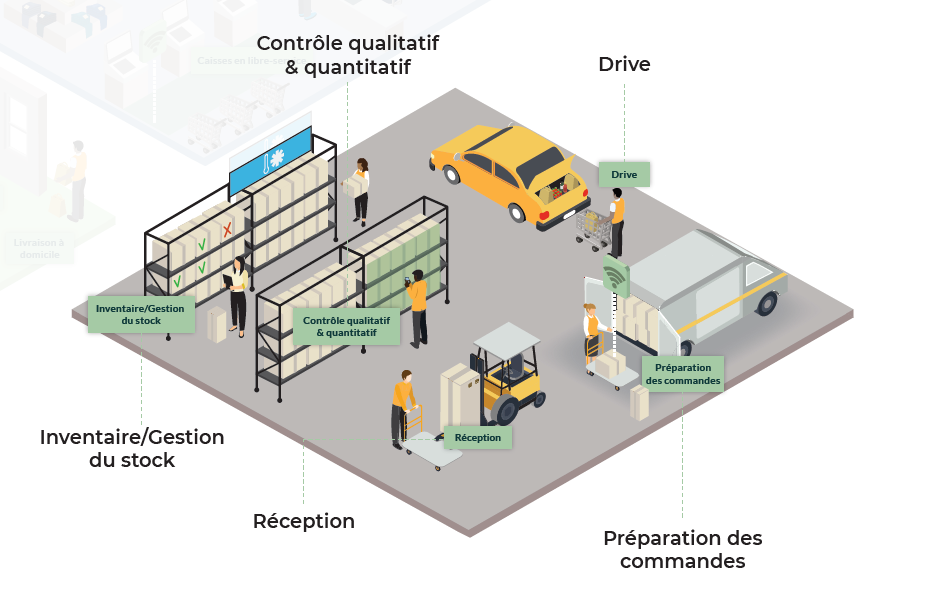 Référentiel des Activités Professionnelles
Référentiel de Compétences
Référentiel de compétences
Savoirs associés
Compétences détaillées
Tâches
Limites de savoirs
Stocker


Utiliser le matériel de manutention adapté
 
Ranger les produits dans le lieu approprié en réalisant  la rotation 
 
Trier et évacuer les contenants
 
Maintenir l’organisation et la propreté de la réserve
Les équipements et les installations 
 Le mobilier de stockage 
L’organisation de l’espace de stockage
Les principales règles de circulation en réserve
Le matériel de manutention
Les règles d’hygiène et de sécurité des espaces de stockage et des matériels
Les règles de stockage des marchandises
La prévention des risques professionnels 

Le rangement des produits 
 Les principaux critères de rangement des produits 
La rotation des produits 
La chaîne du froid
Les dates de consommation des produits
L’adressage des produits

Le tri sélectif : réglementation et 
développement durable
 Les principes et les obligations du tri sélectif

Les systèmes antivols sur les produits
Les différents antivols et leur mise en place
Stockage des marchandises

Maintien de l’organisation et de la propreté de la réserve

Contribution à la traçabilité des marchandises
[Speaker Notes: Faire découvrir à l’élève les équipements et mobiliers de stockage lors d’une visite de réserve de magasin ou d’entrepôt, ou sur vidéo
 
 
Conduire l’élève à choisir et utiliser le matériel approprié à son activité en mettant à sa disposition différents types d’outils tels que cutters, chariots, tables élévatrices, diables… 
 
Aider l’élève à intégrer les enjeux du développement durable et du tri des déchets dans le cadre de ses activités professionnelles
 
 
Ressources pédagogiques : 
Plans collectés en entreprise
Espaces pédagogiques professionnels ouverts ou non à la clientèle
Modalités d’animation envisageables :
Visite d’un drive, d’entrepôts
Présentation par les élèves des procédures de stockage de commande des clients mises en œuvre dans leur entreprise d’accueil
CARSAT (sollicitation d’un accompagnement de la part du référent CARSAT académique)]
Le stockage des marchandises
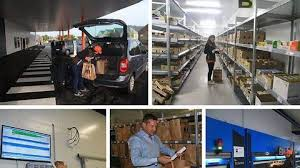 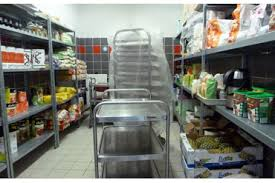 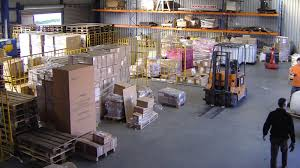 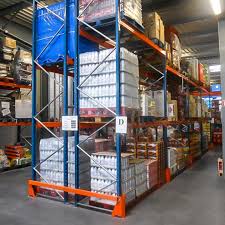 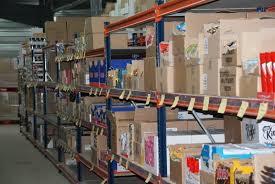 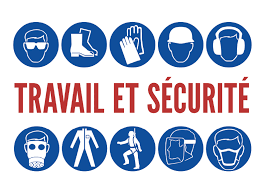 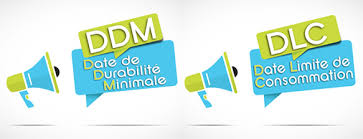 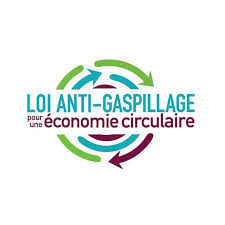 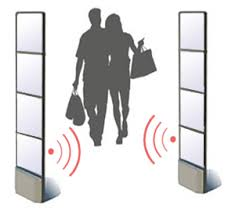 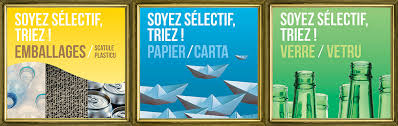 Système antivol
Réglementation et développement durable
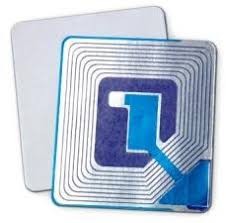 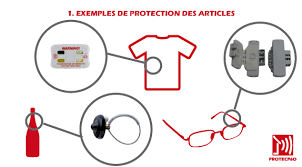 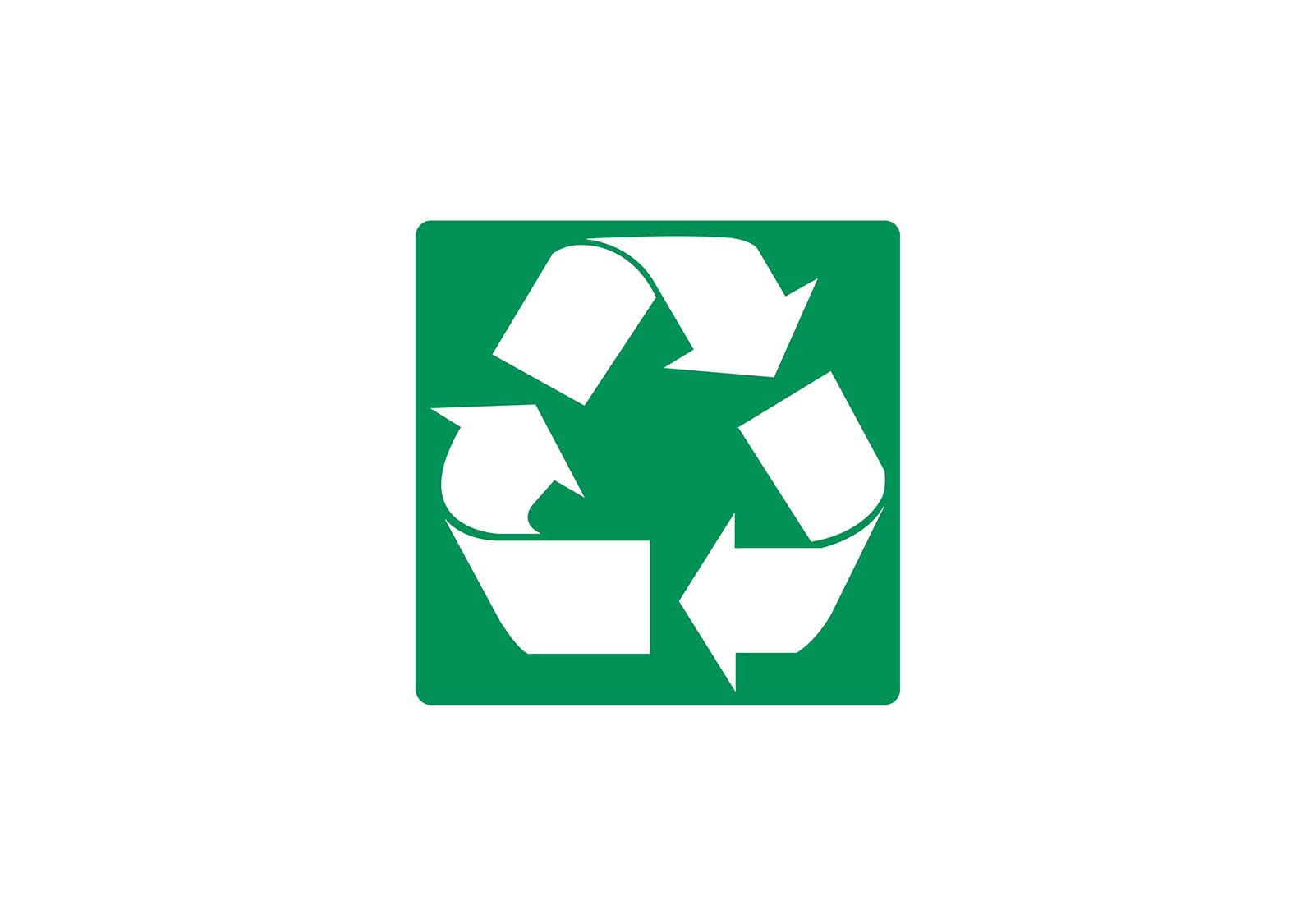 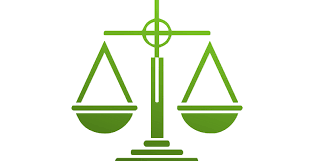 Préparer les commandes destinées aux clients
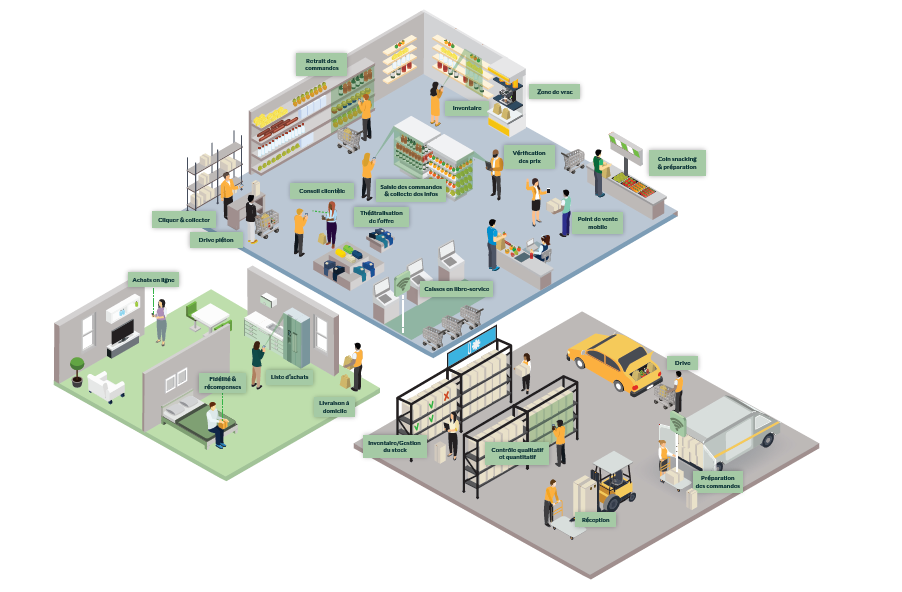 Référentiel des Activités Professionnelles
Référentiel de Compétences
Référentiel de compétences
Savoirs associés
Compétences détaillées
Tâches
Limites de savoirs
Préparer les commandes destinées aux clients 
 
Prélever et rassembler les produits commandés
 
Reconditionner et stocker les produits selon leur spécificité
 
Vérifier l’adéquation entre la commande et la préparation
 
Enregistrer et entreposer les colis destinés aux clients ou retournés
Les différents modes de préparation des commandes omnicanales
 Le click and collect, le picking, le ship from store…

Le conditionnement et l’emballage 
Les fonctions et la nature du conditionnement, de l’emballage 
Les règles d’hygiène et de sécurité
Préparation des commandes destinées aux clients

Gestion des colis livrés pour les clients : réception et retours

Tri et évacuation des déchets
[Speaker Notes: Amener l’élève à préparer les commandes omnicanales passées par les clients et à choisir si nécessaire, le conditionnement adapté (sacs isothermes, bacs, sacs en papier…) 
Sensibiliser à la nécessité de rester en veille sur l’évolution de l’omnicanal et ses répercussions sur les modalités de préparation des commandes
Proposer des situations pédagogiques ou scénarios permettant à l’élève de vérifier l’adéquation entre la commande et la préparation, d’enregistrer et d’entreposer les colis
 
 
Ressources pédagogiques :
Espaces pédagogiques professionnels ouverts ou non à la clientèle
 
Modalités d’animation envisageables (parmi d’autres) :
Présentation par les élèves des procédures de préparation de commandes clients au retour des PFMP
 
Co-intervention français : Par exemple, entrer dans l’échange oral lors d’un exposé
 
Compétences du XXIème siècle : 
Organisation, rigueur, autonomie, adaptabilité, polyvalence.]
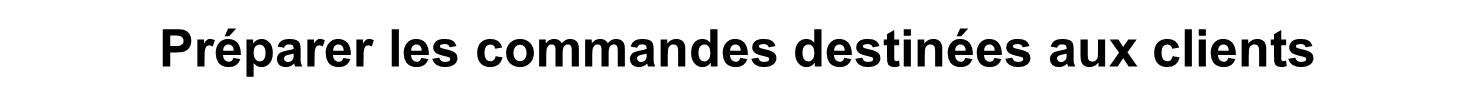 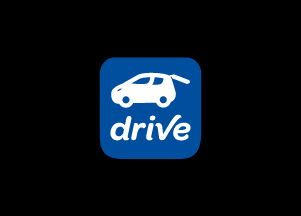 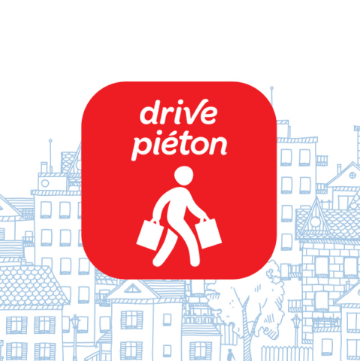 * 3720 + 104 + points de retrait dans les surfaces de vente inférieure 1000 m 2 notamment  - ** Appellation utilisée par le panel Nielsen –
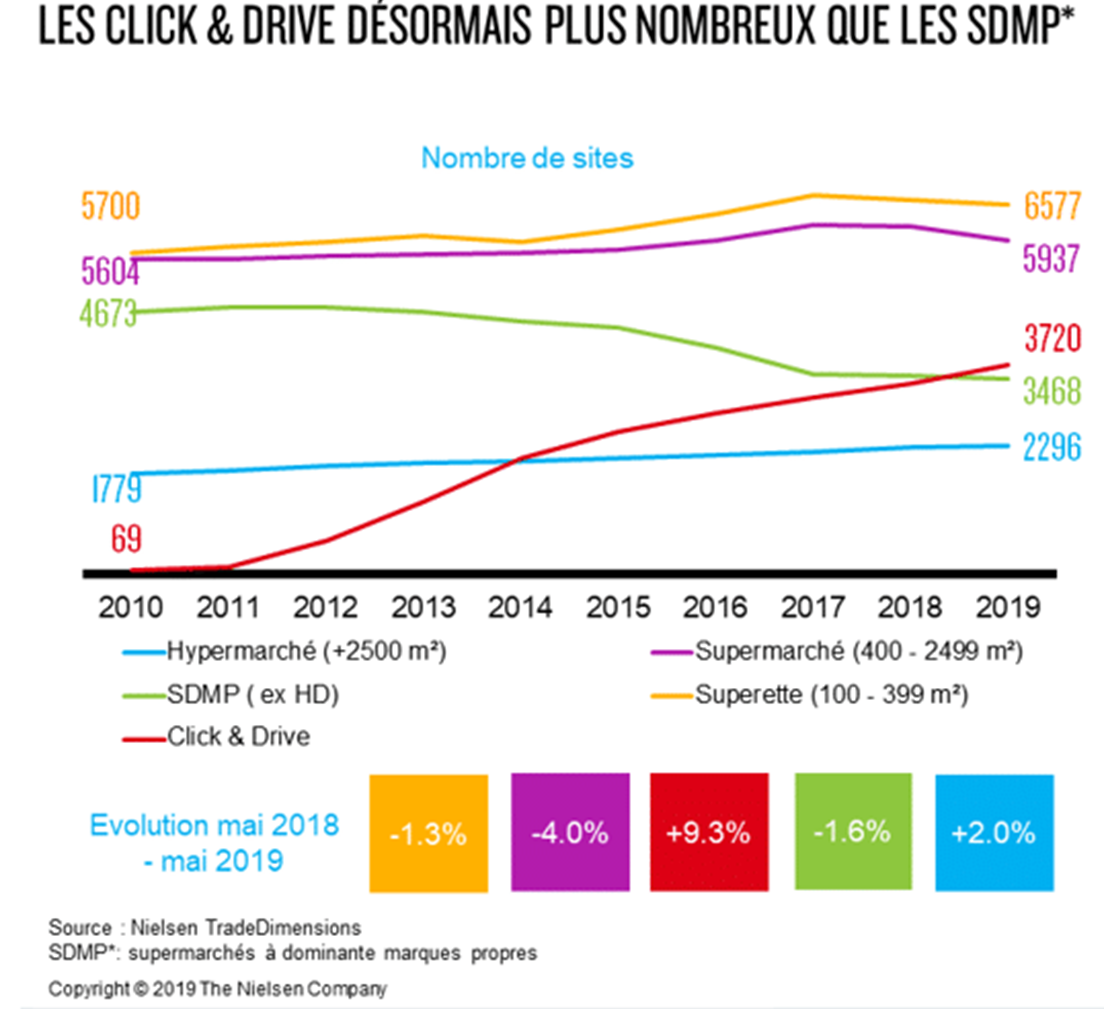 *Il s'agit d'une appellation de points de vente utilisée par le panel de distributeur Nielsen pour désigner les enseignes anciennement classifiées comme maxidiscomptes.
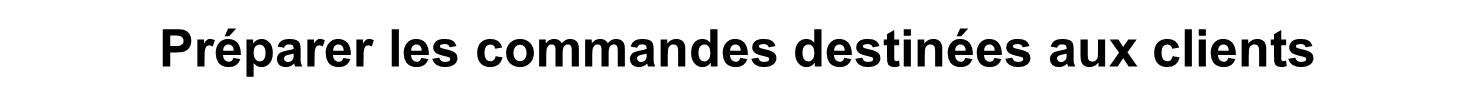 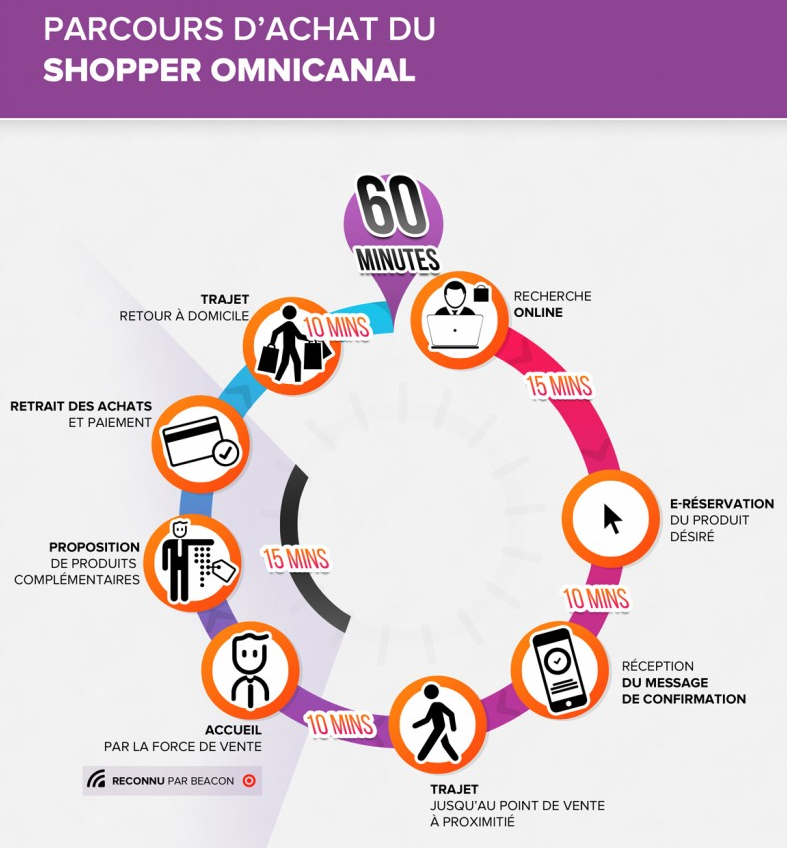 Source  : www.blog-to-store.com
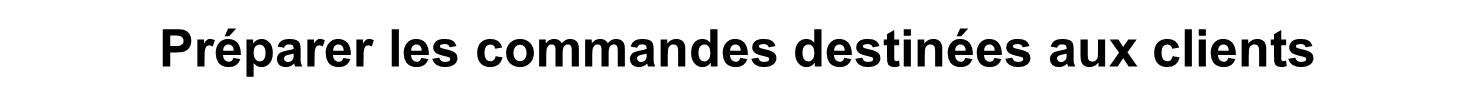 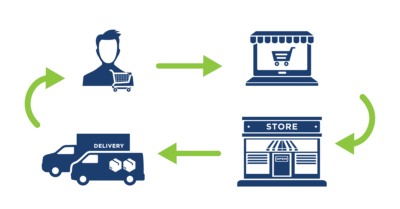 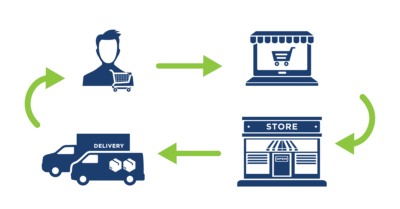 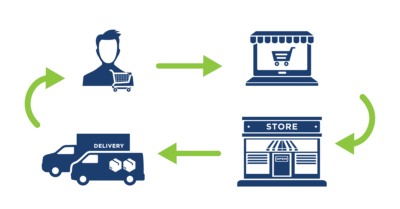 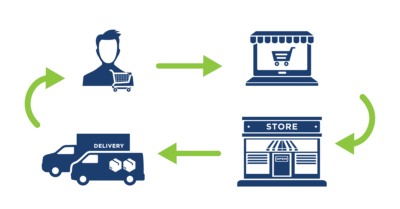 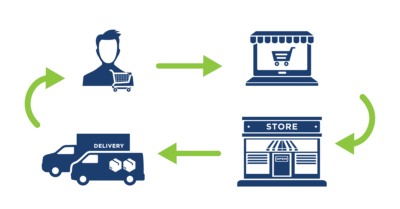 Site e-commerce
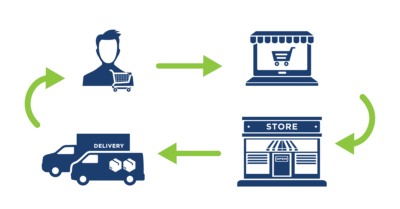 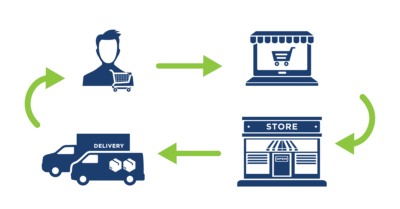 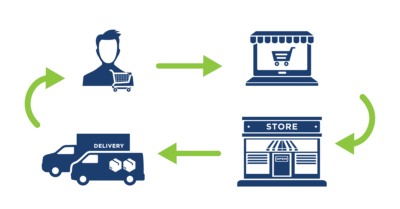 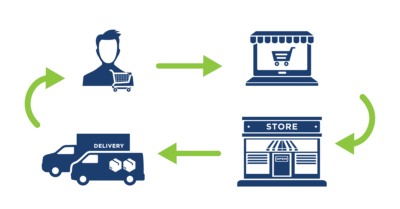 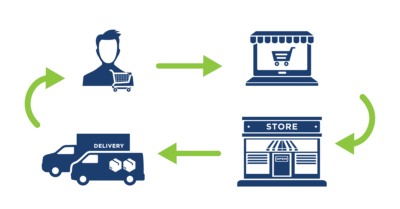 Site e-commerce
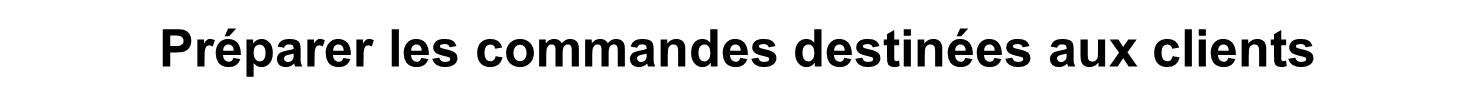 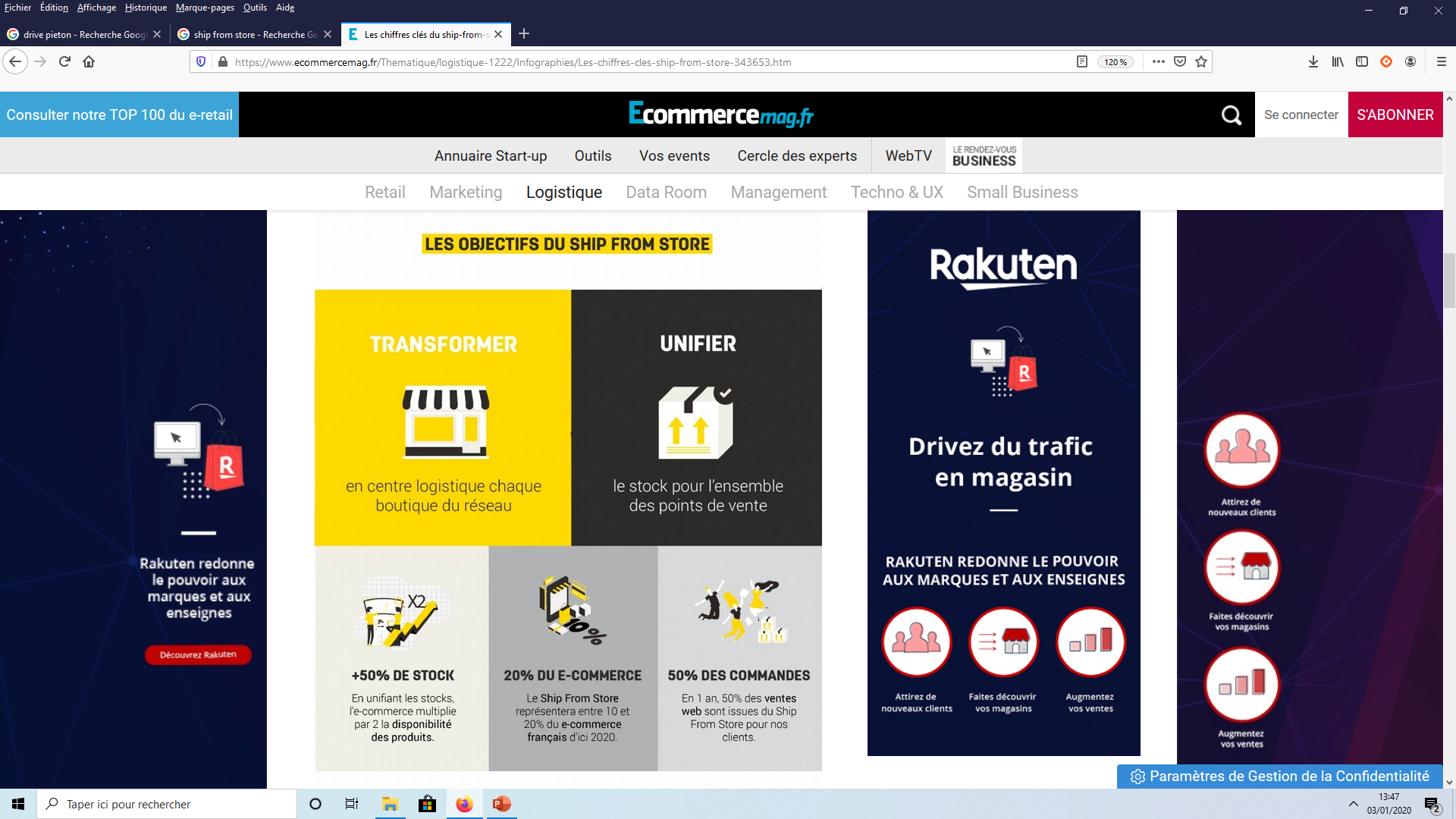 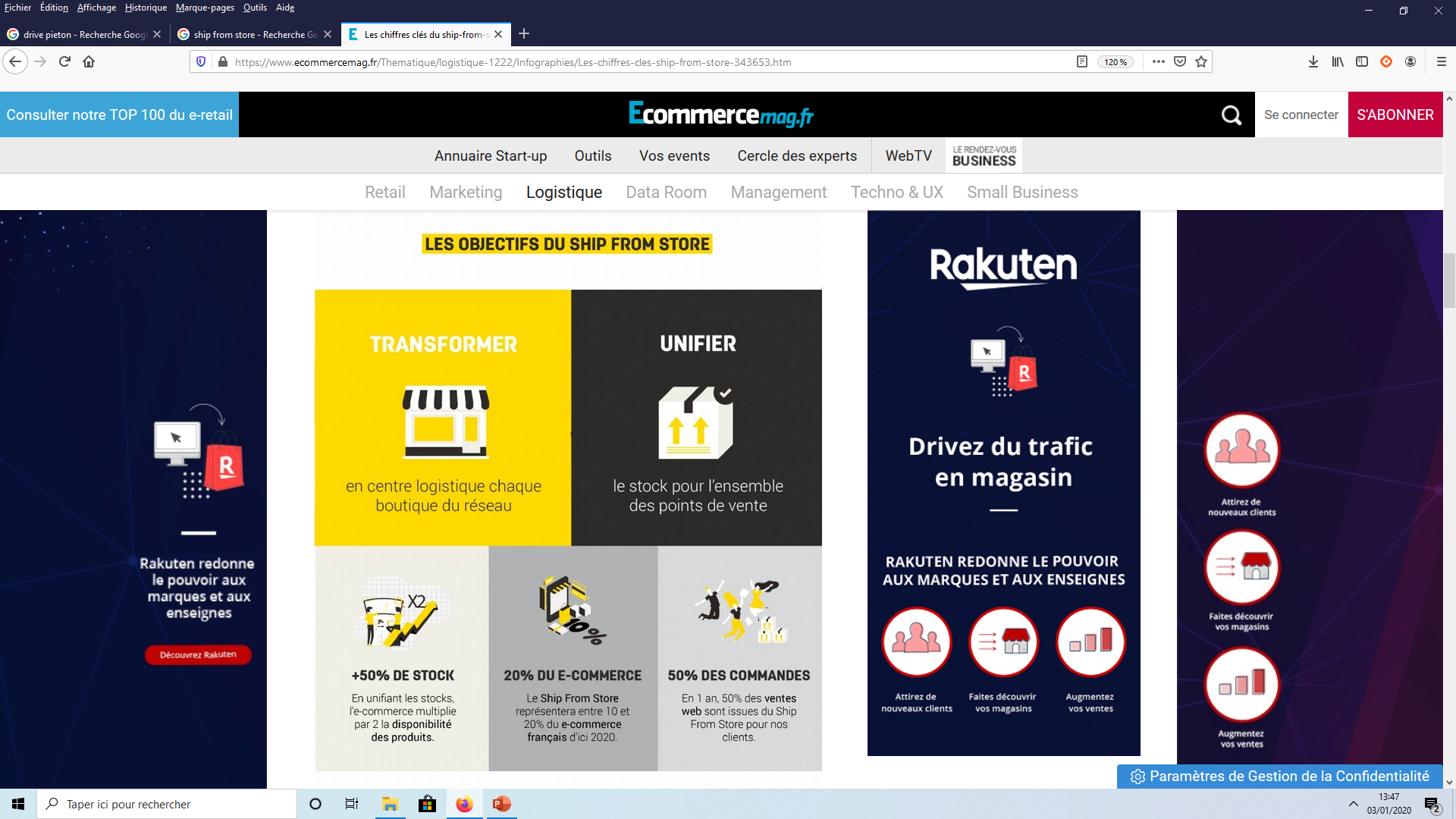 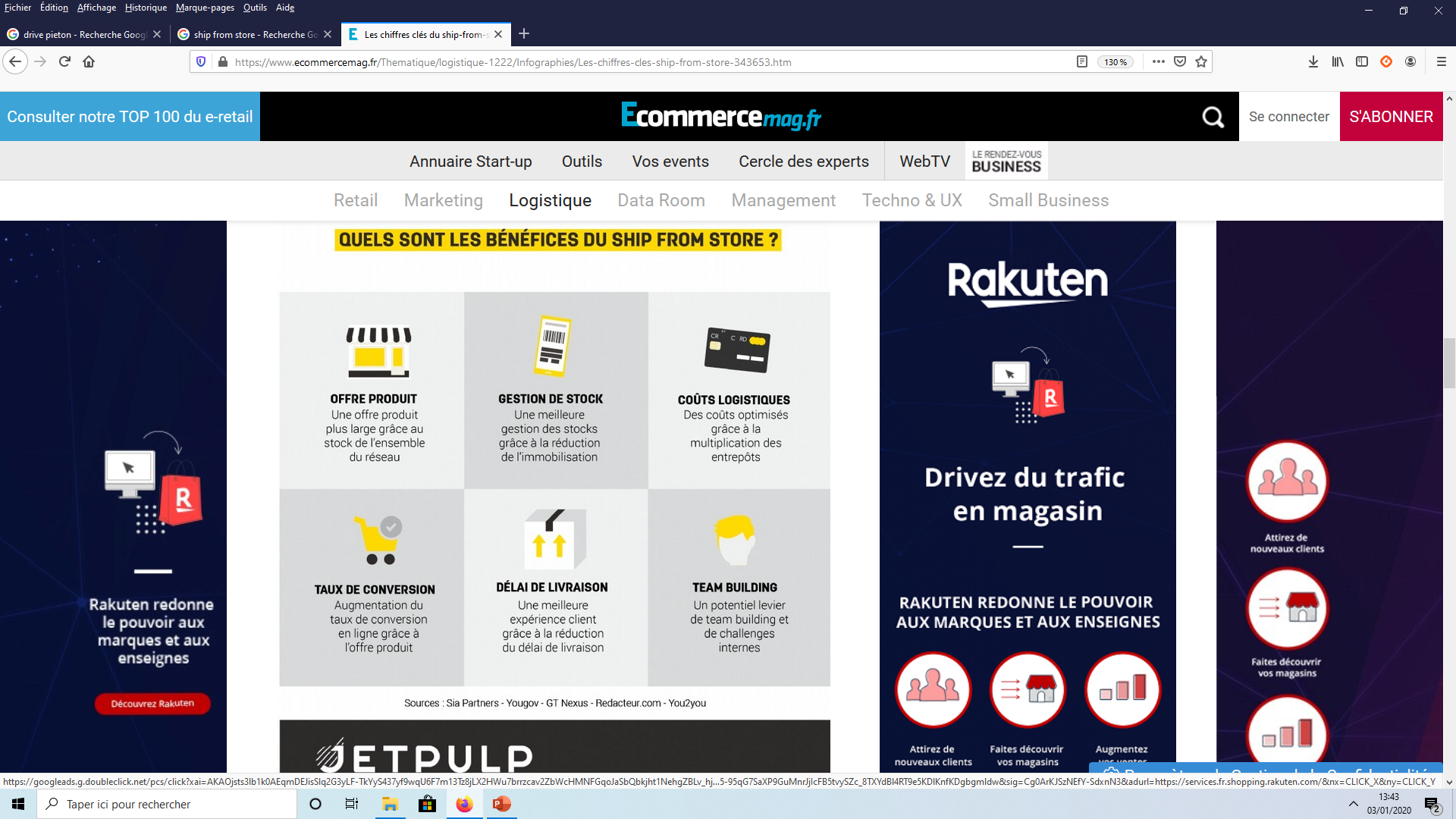 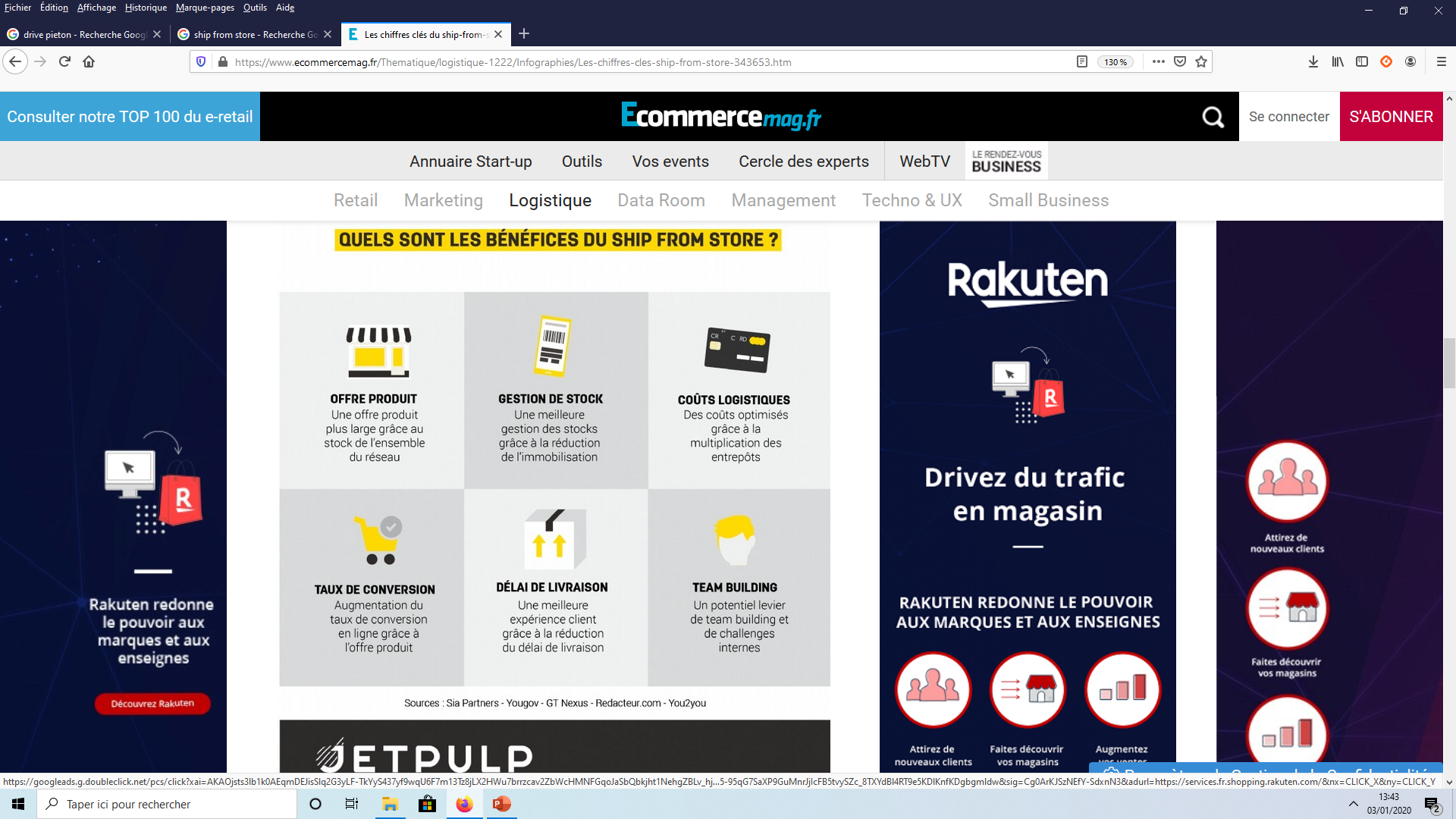 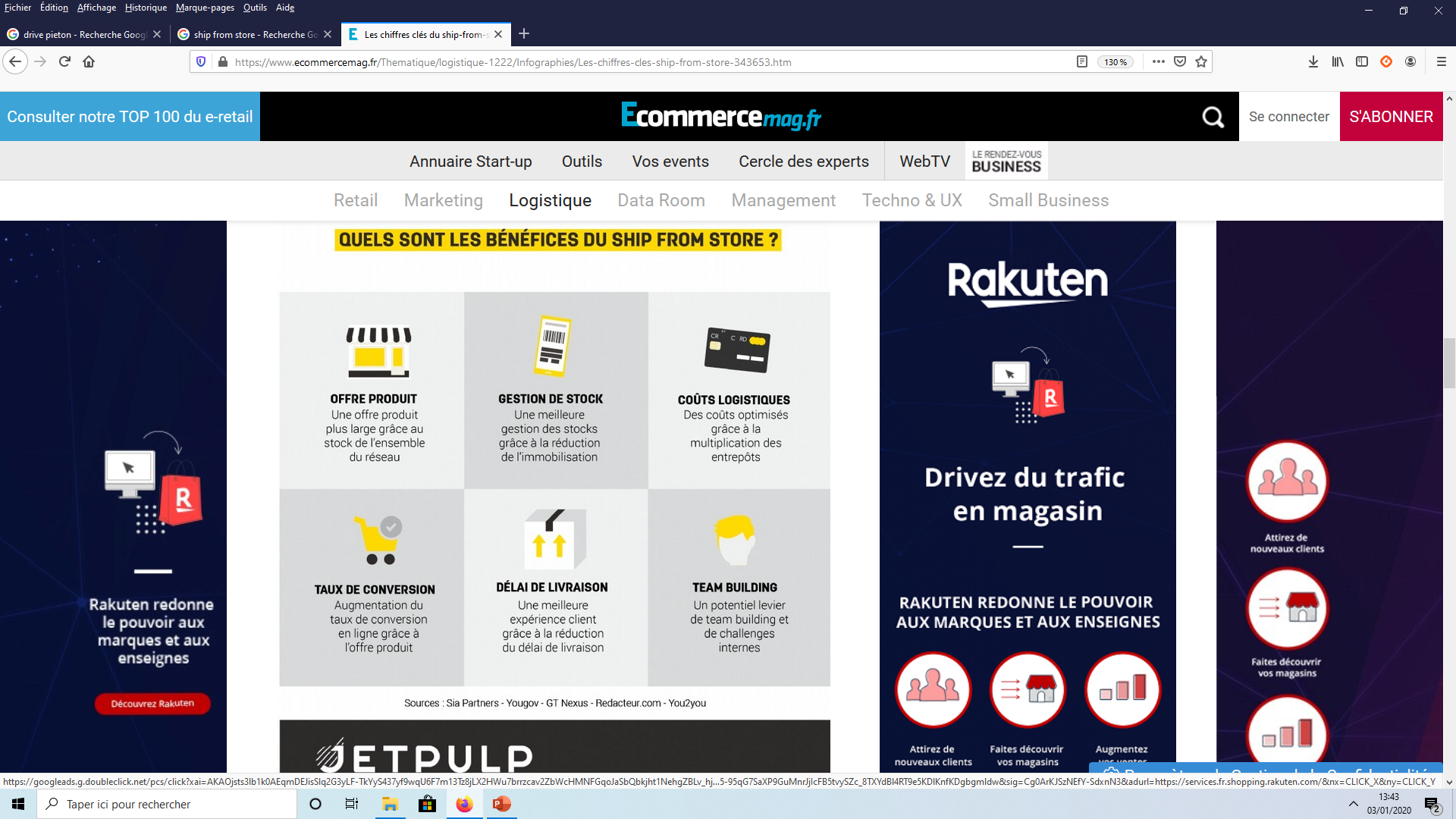 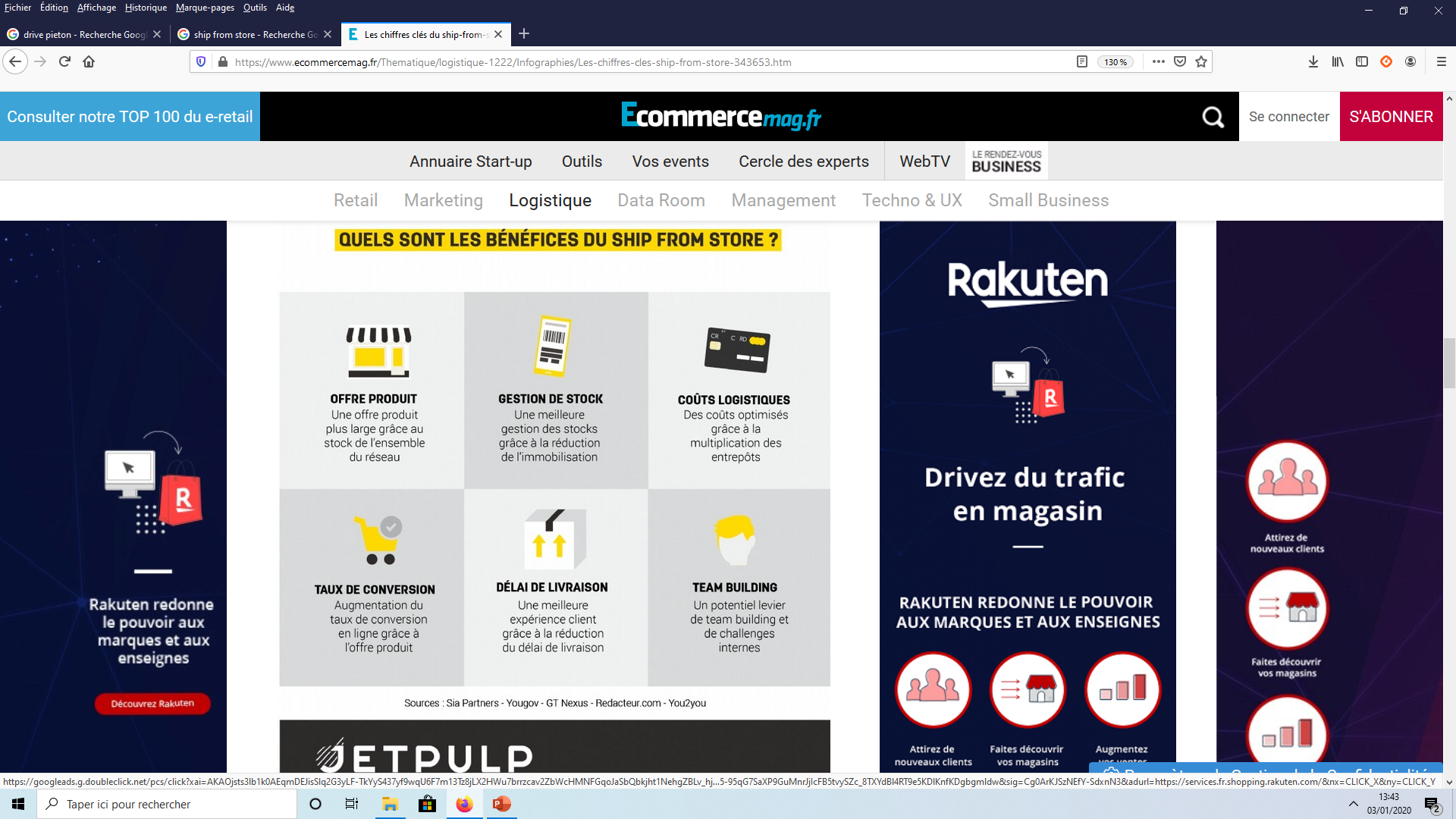 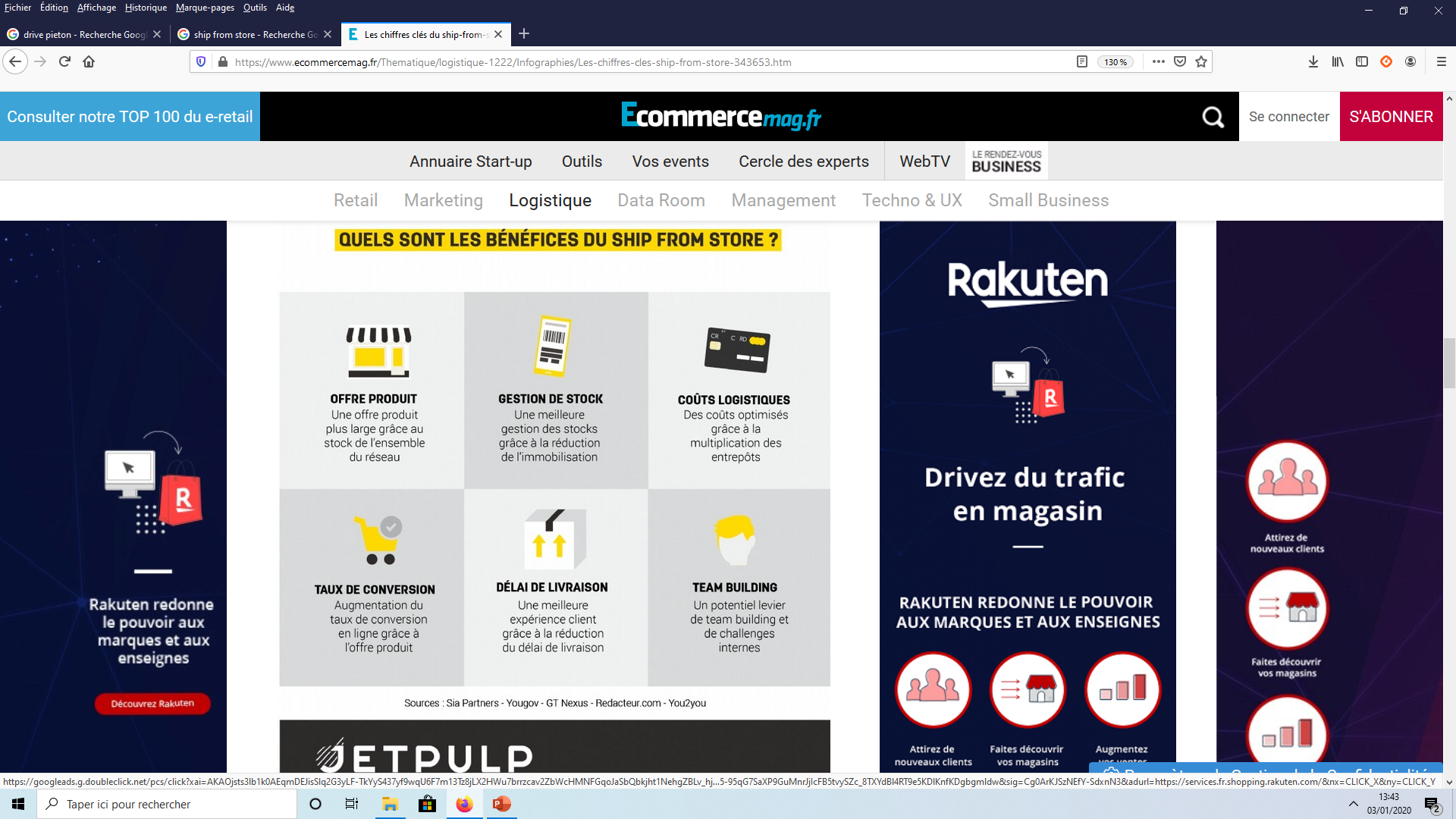 Source : https://www.ecommercemag.fr -29/10/2019